Používání distribuční sítě v době COVIDu
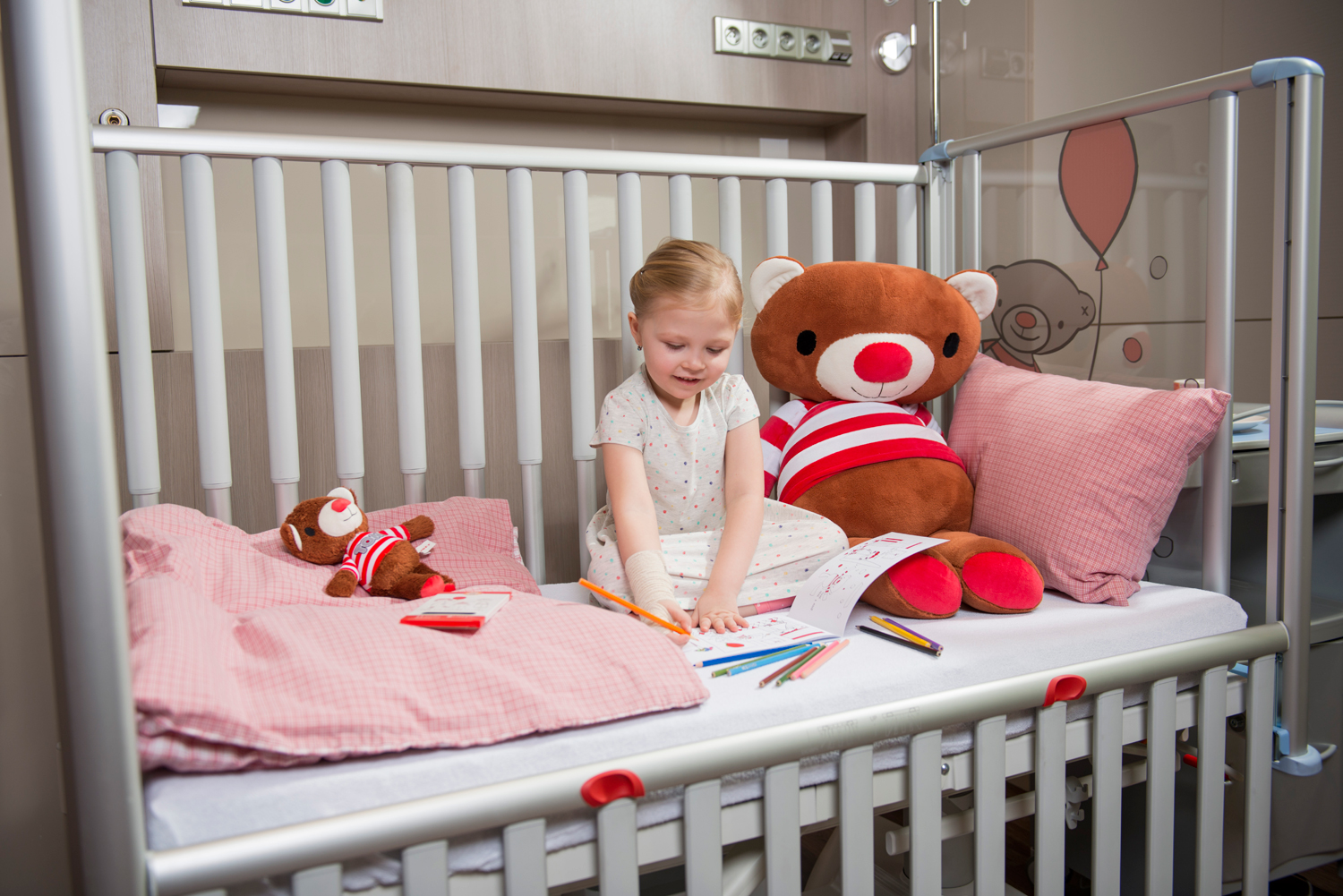 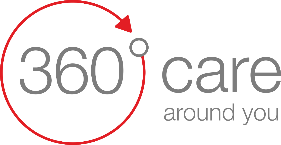 Petr Foit 
Obchodní ředitel export, LINET Group
Říjen 2020
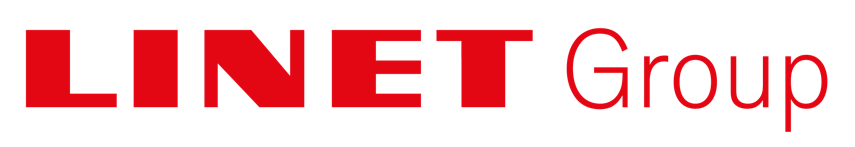 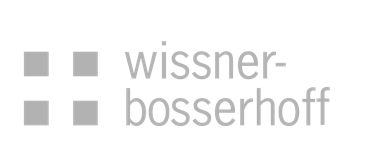 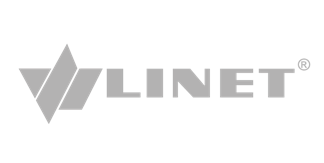 Exportujeme do více než 120 zemí světa
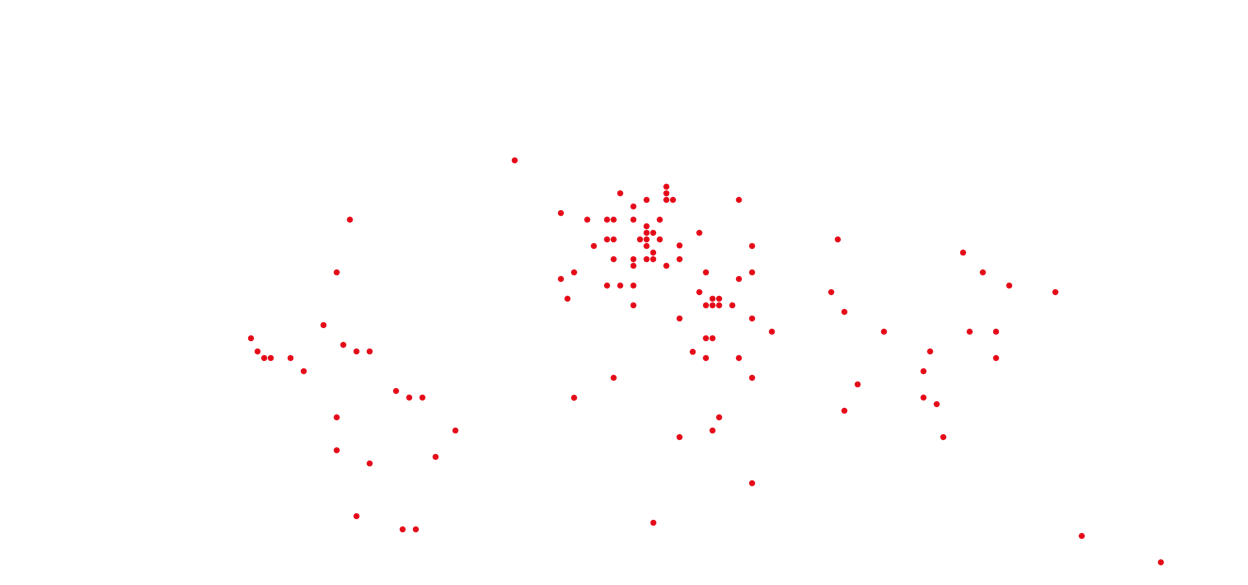 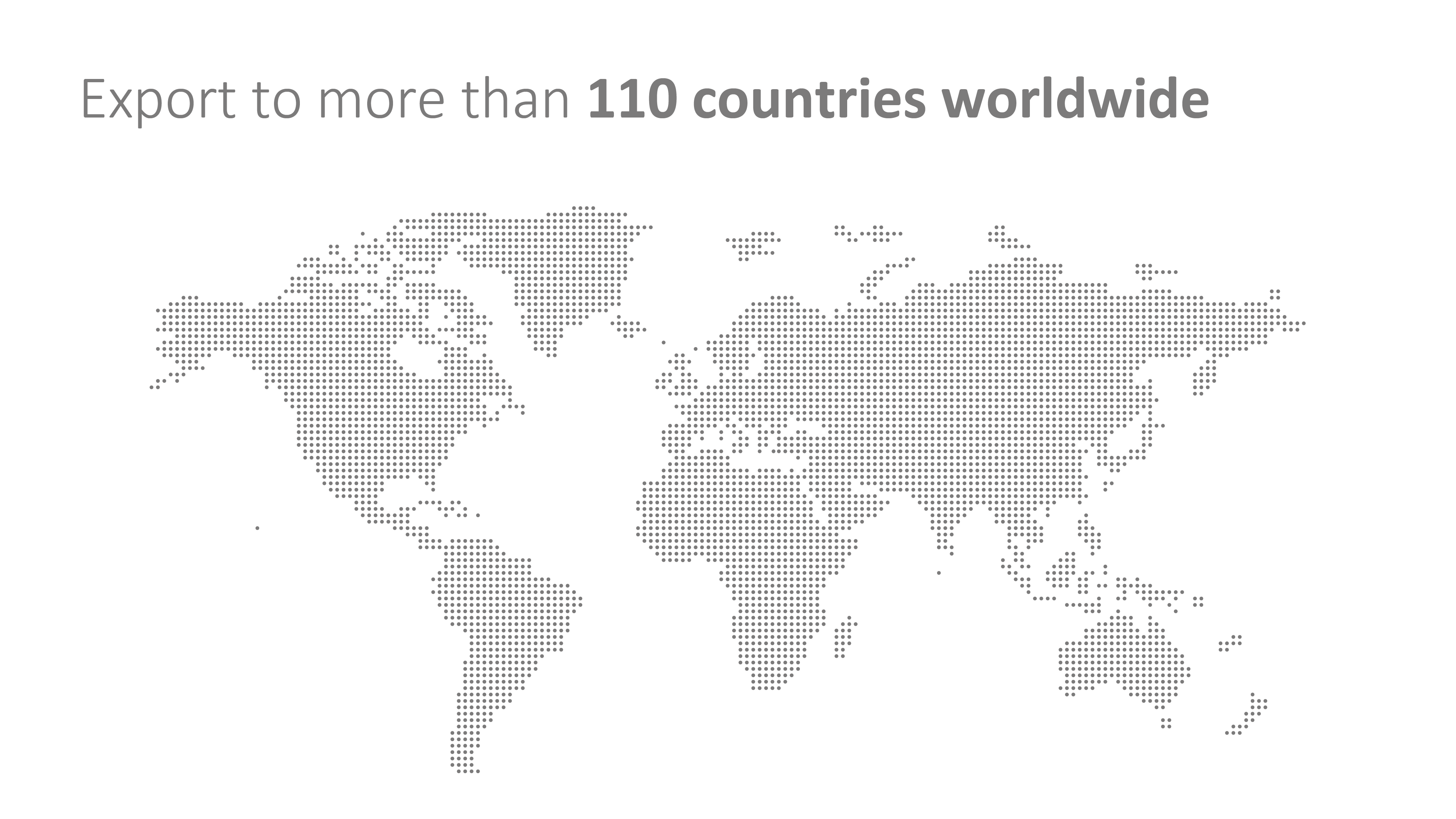 K prodeji našich výrobků používáme 19 poboček
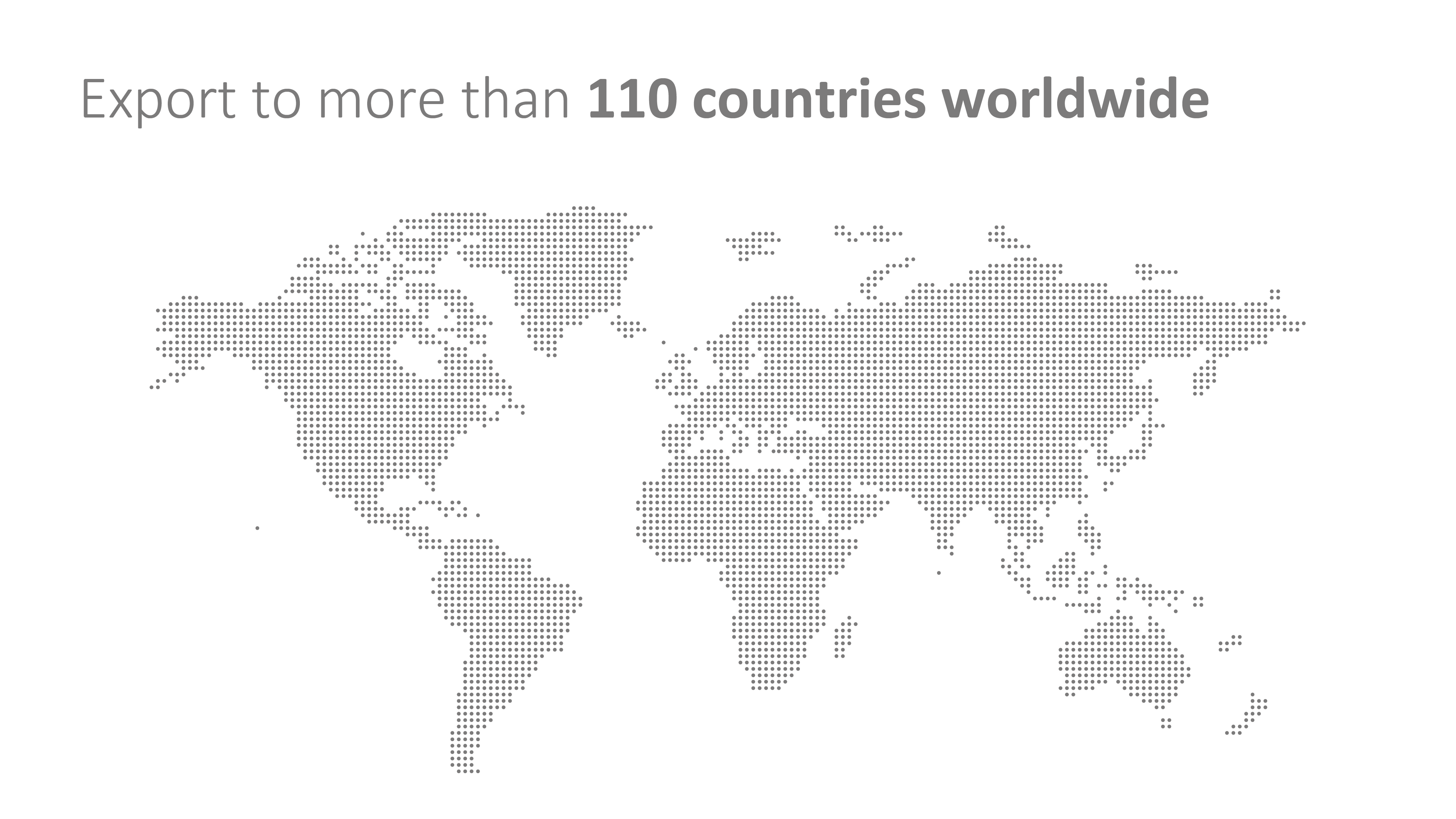 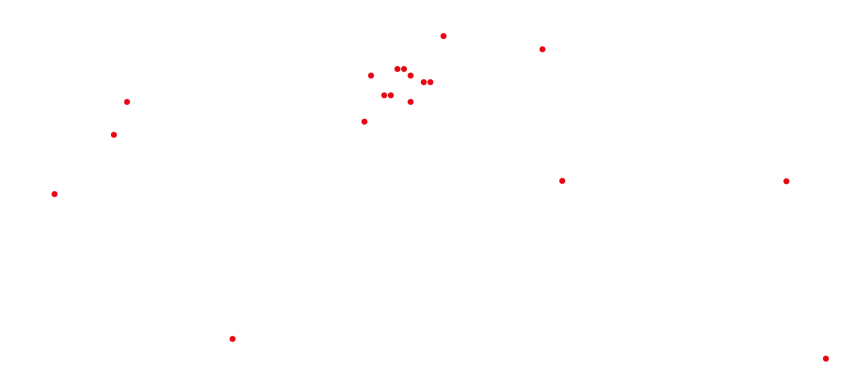 Ročně vyrobíme 110.000 lůžek
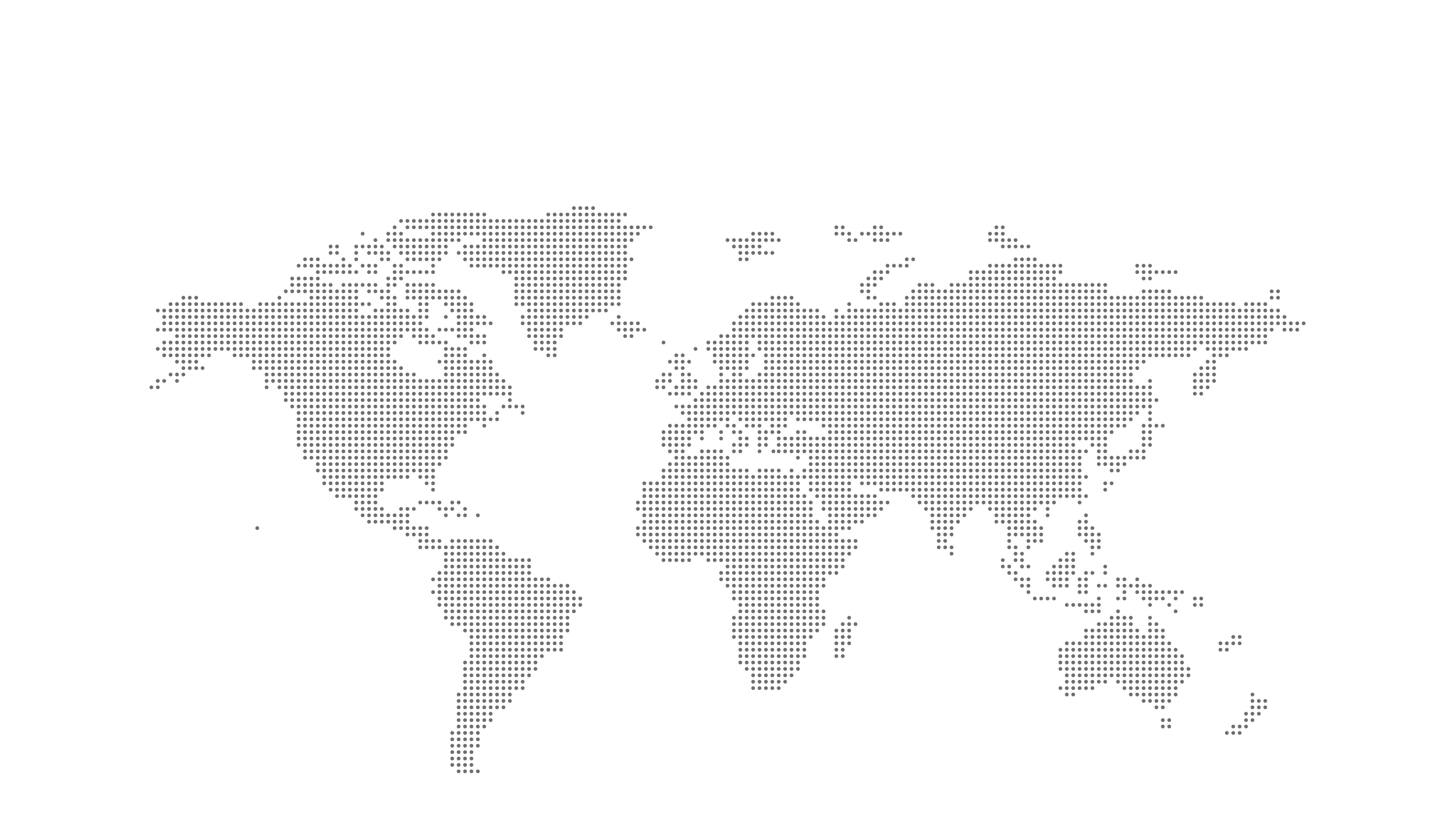 v Evropě
3
1
ve světě
Obrat v roce 2020/21 dosáhne 325M EUR
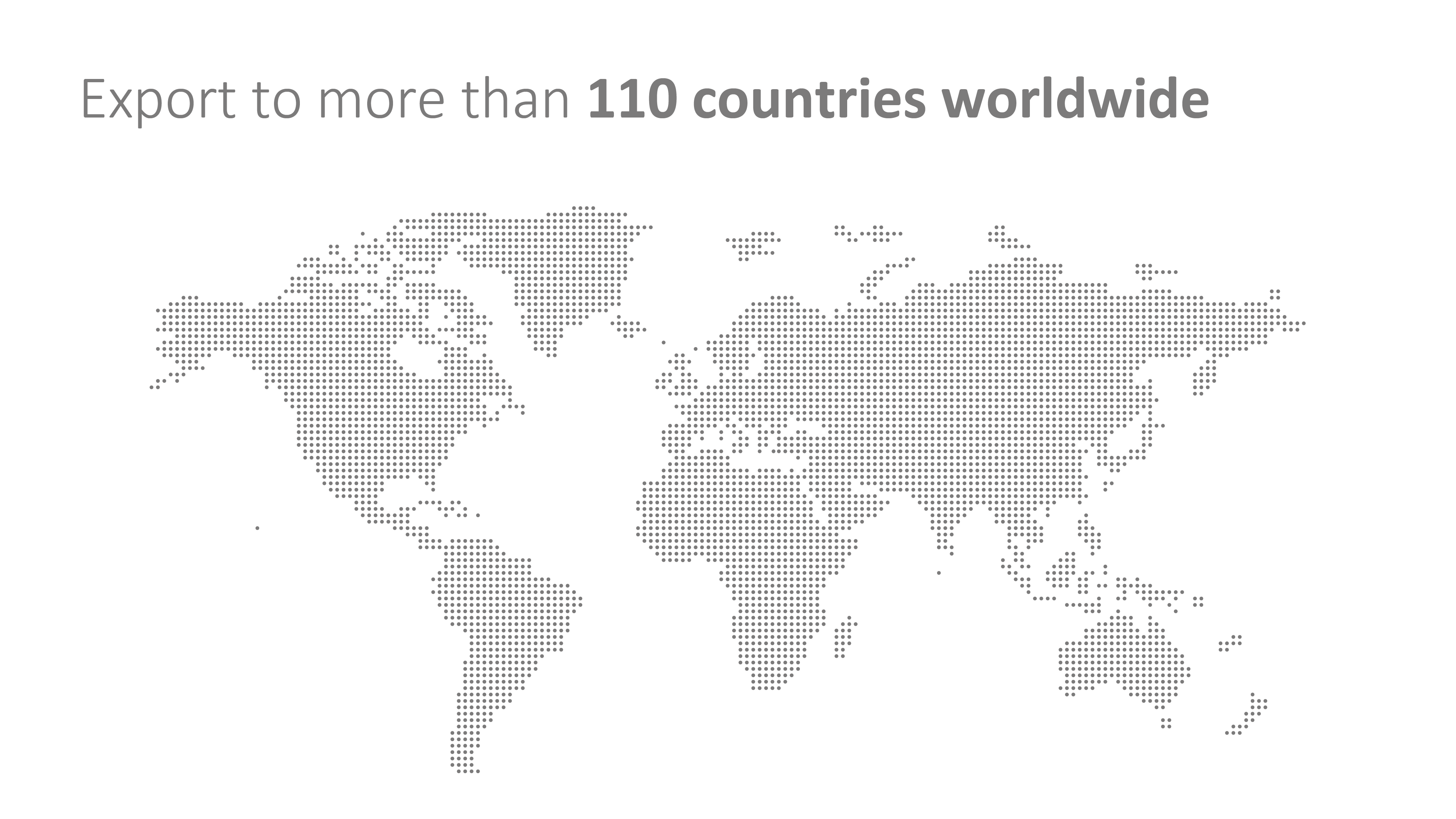 Europe
Asia
2
65
81
130
26
4
15
2
Nursing
Healthcare
Nursing
Healthcare
Healthcare
Nursing
Healthcare
Nursing
MEA
America
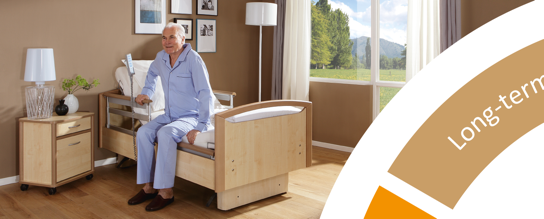 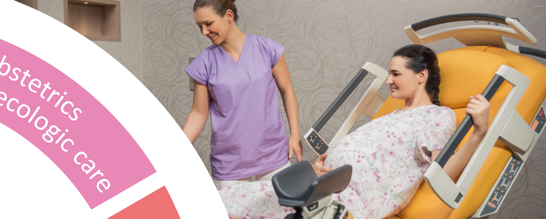 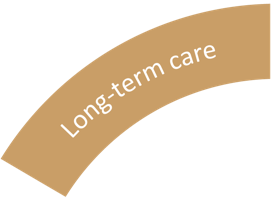 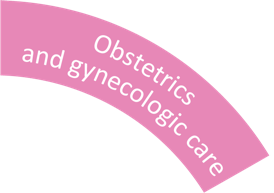 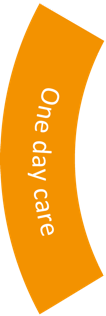 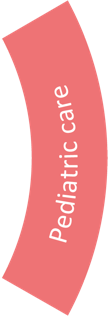 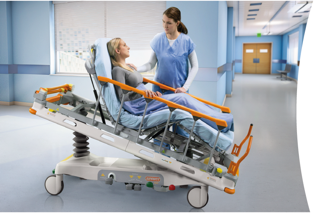 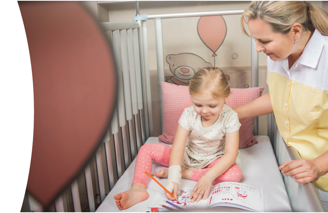 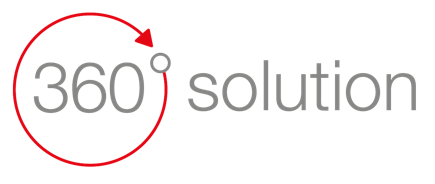 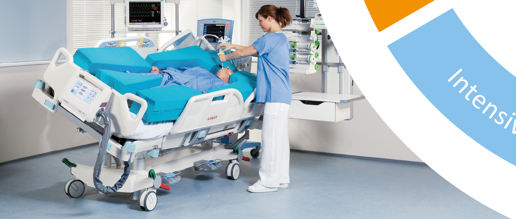 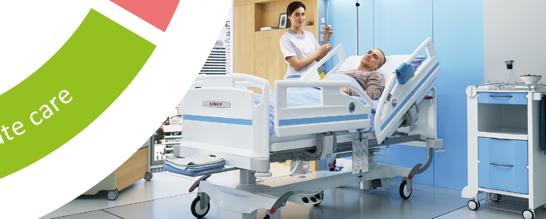 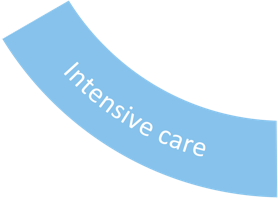 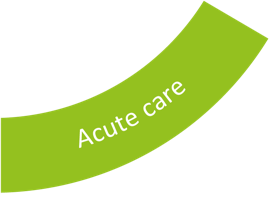 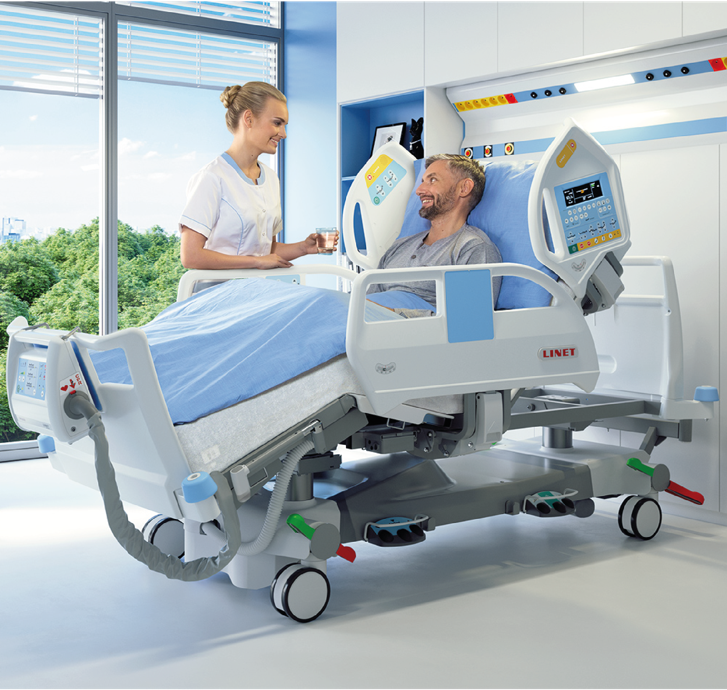 Řízení distributorské sítě

PDP (partner dev. program)
Podpora partnerů
Komunikace s partnery
Prioritizace aktivit

Salesforce.com
Správa projektů
Správa partnerů

Center of excelence
Premium brand 
Servis 
Trenink
Experience speaks for us
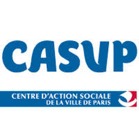 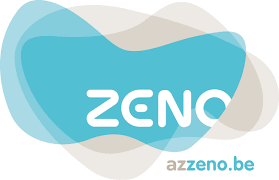 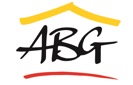 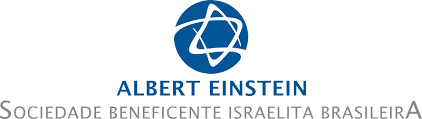 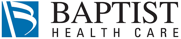 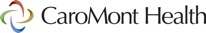 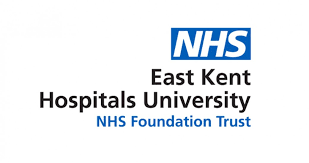 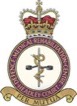 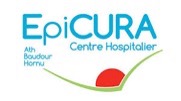 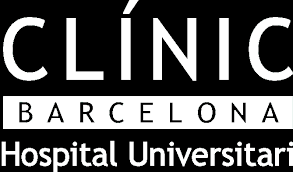 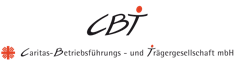 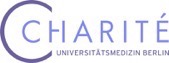 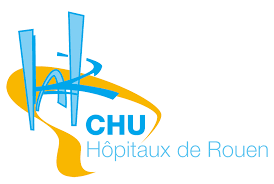 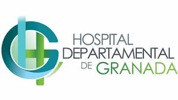 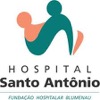 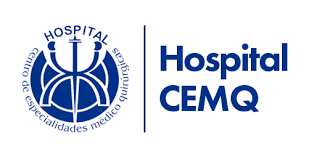 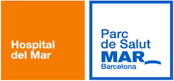 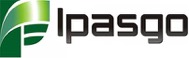 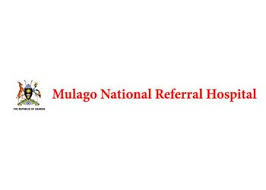 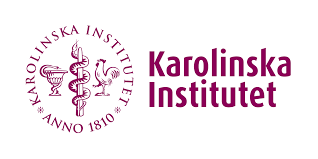 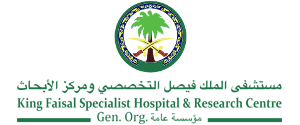 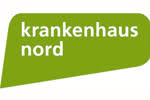 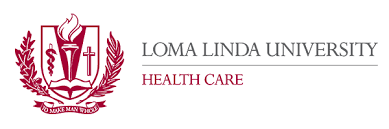 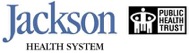 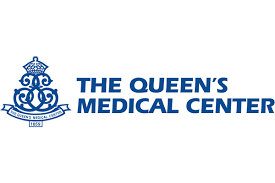 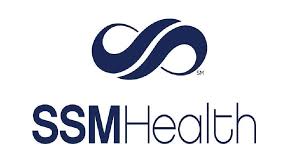 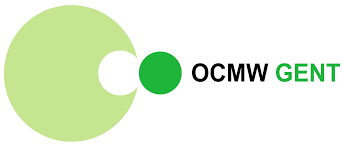 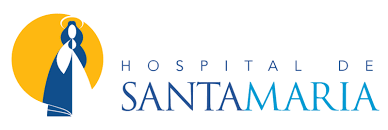 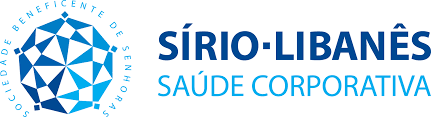 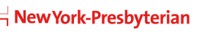 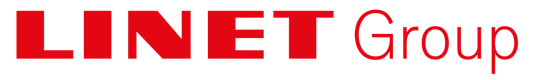